CSC373
Algorithms, Analysis & complexity
Computers, programming: modern view
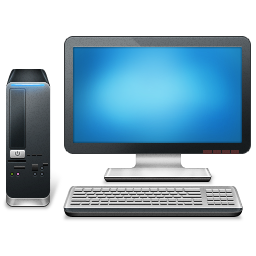 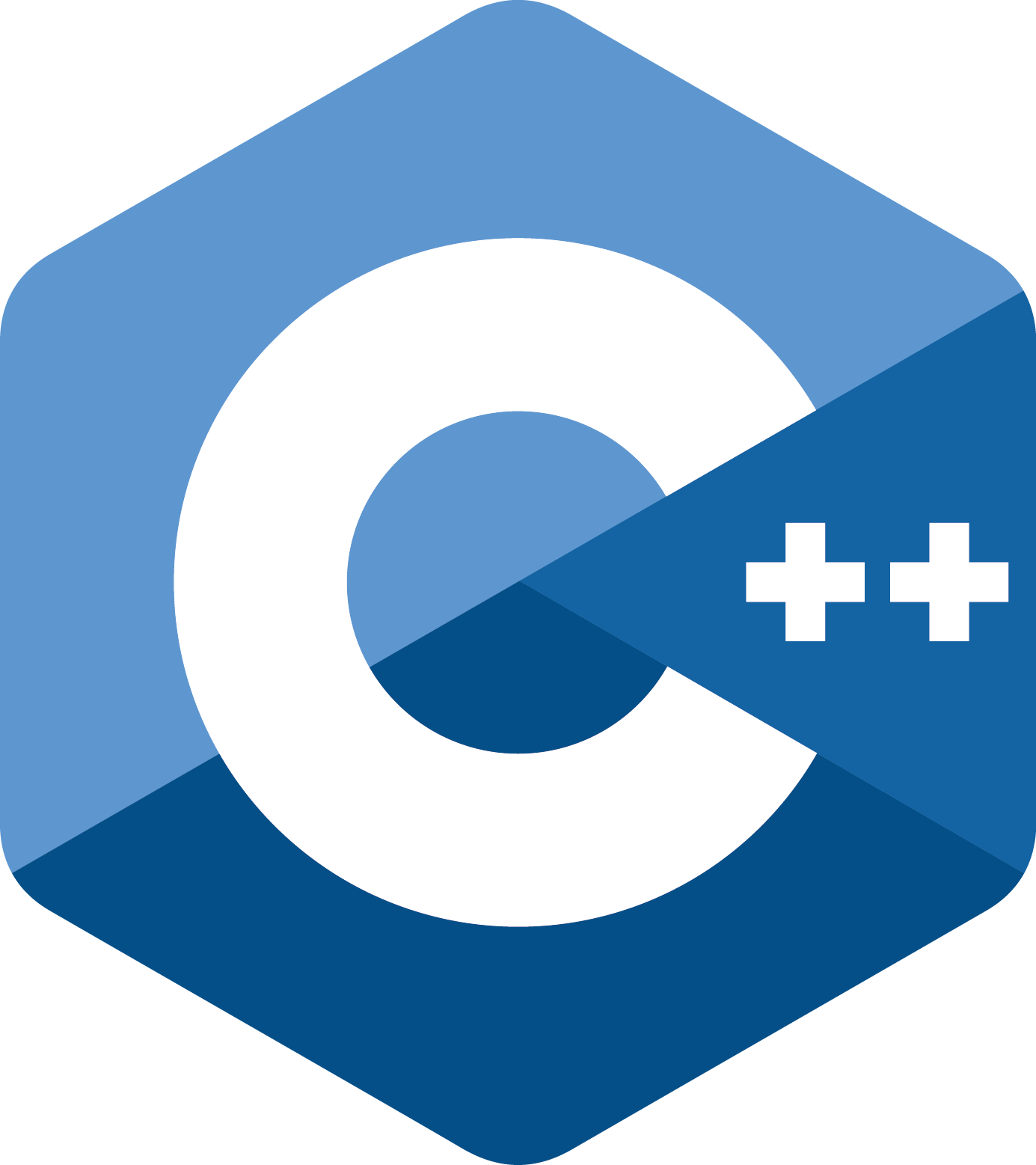 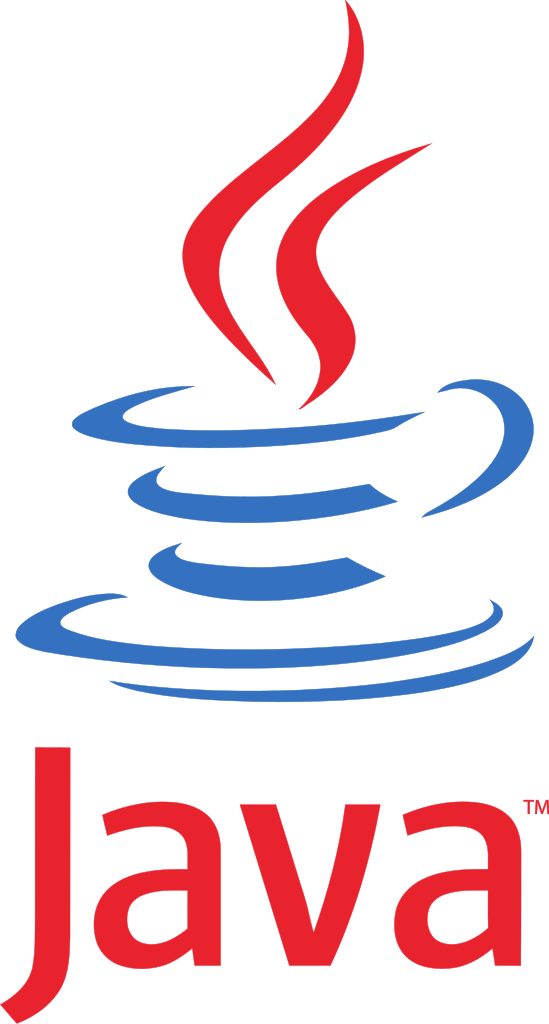 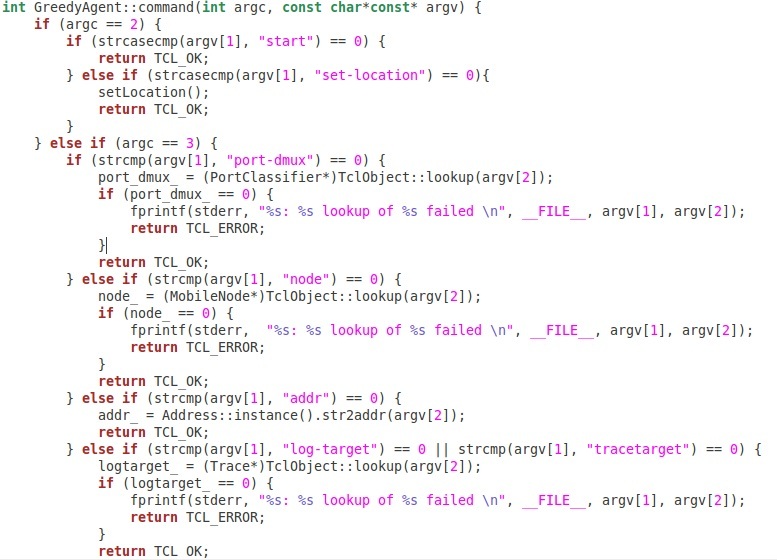 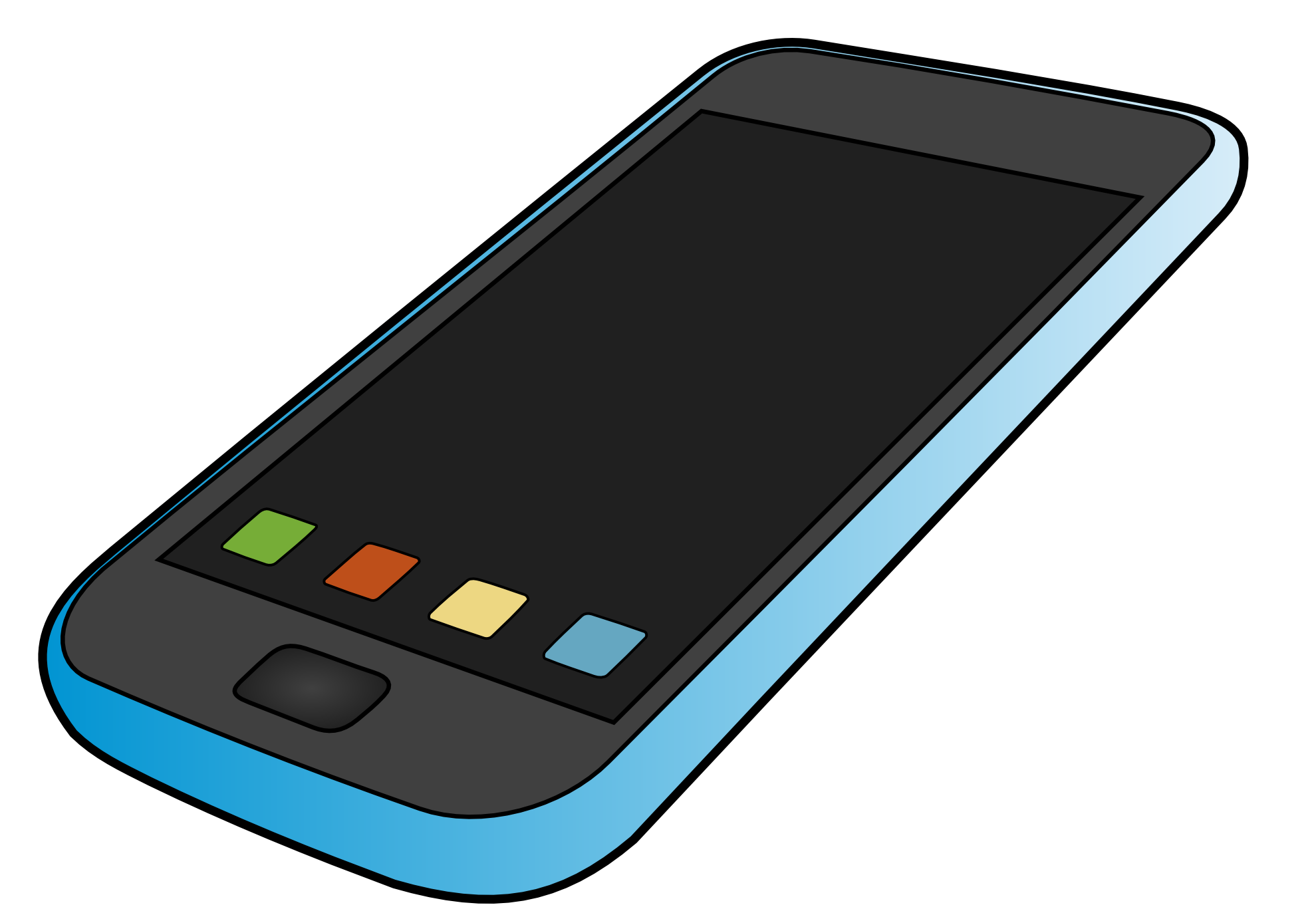 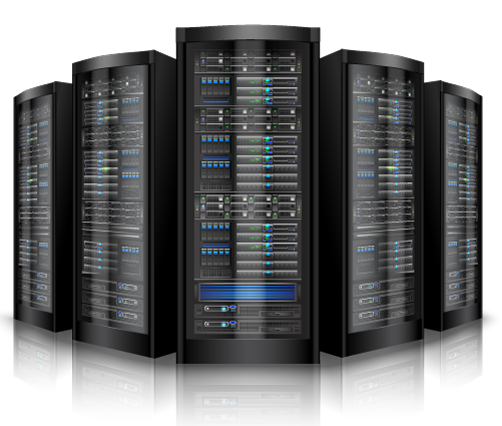 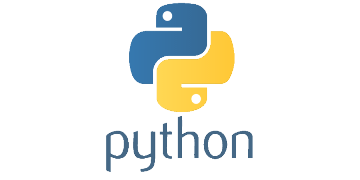 Goal of this lecture
Expand the view of computers and programming
Convince computational process is a part of nature
Demonstrate some unconventional computing devices
Show the power of theoretical (scientific) approach
Computers in 1949
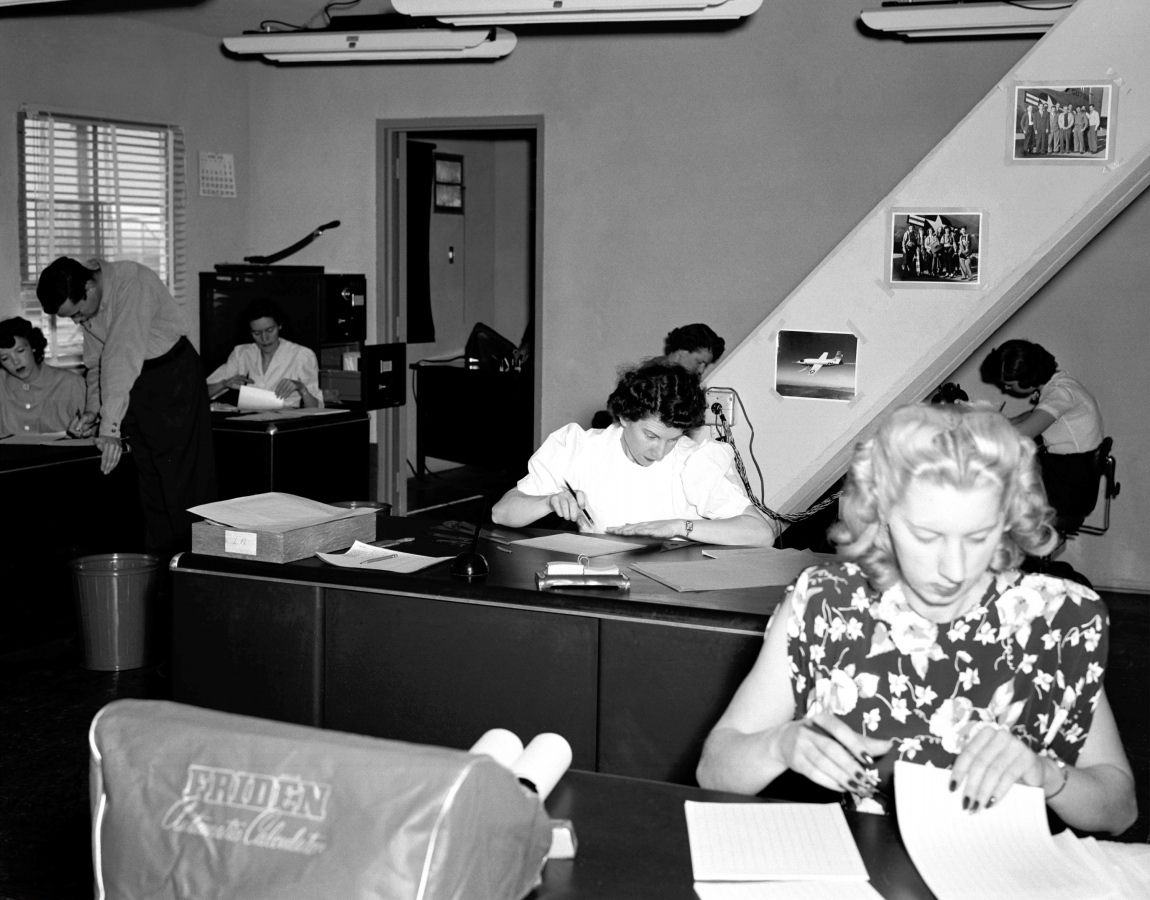 Human computers
Interesting account is presented in the autobiography of Richard Feynman “Surely You’re Joking, Mr. Feynman!”
Insect colonies also form a type of a computer – finite state automaton
Finite state automaton is like a regular computer, but without the dynamic memory
Biological computing
“Biocomputers use systems of biologically derived molecules—such as DNA and proteins—to perform computational calculations involving storing, retrieving, and processing data.”
- Wikipedia
DNA COMPUTING
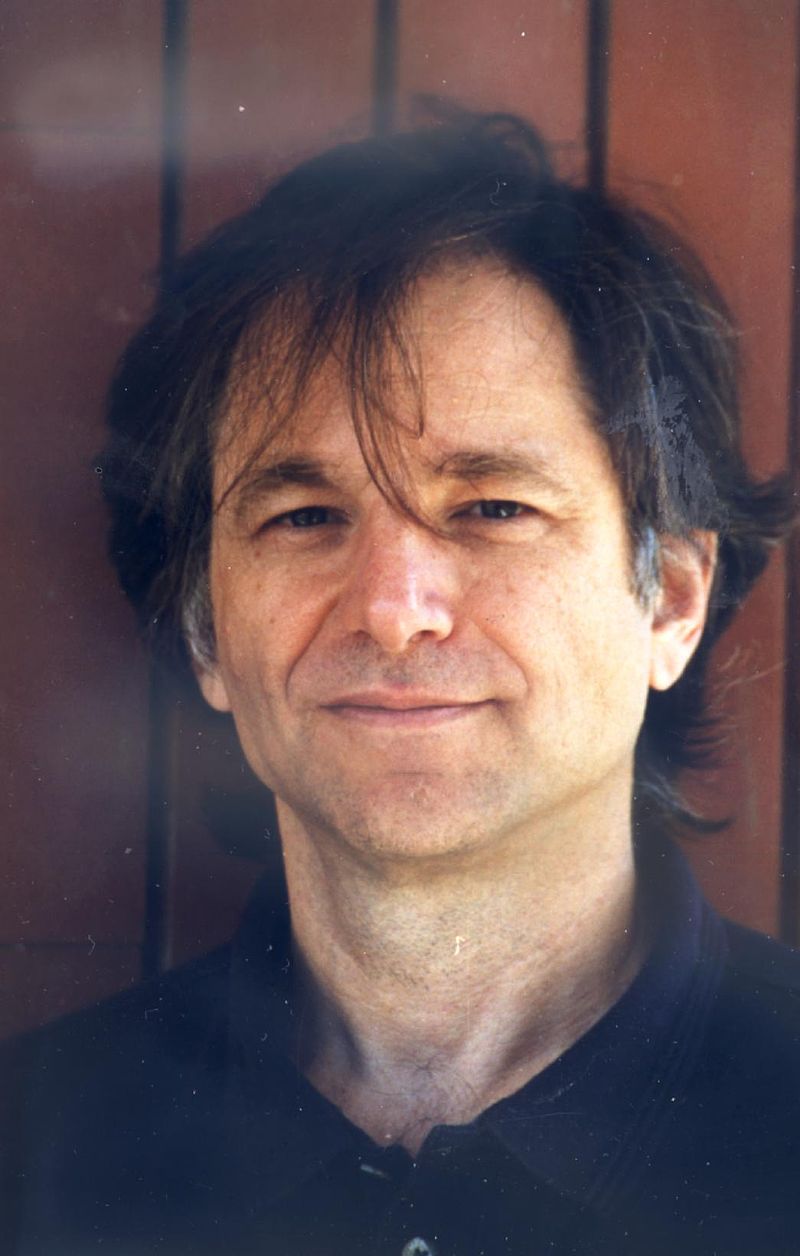 Invented by Leonard Adleman in 1994
1994 – solved Hamiltonian Path in a graph with 7 vertices
2002 – solved 3SAT with 20 variables
2013 – learnt to store JPEG photographs
DNA Computing from theoretical point of view
Just massively parallel classical computers
Do not solve NP-hard problems in polynomial time
To solve larger and larger instances of NP-hard problems requires exponentially more DNA material
For hard instances of 3SAT with 1000 variables, you would need to convert the entire Earth into DNA, and it won’t be enough
Computing using soap bubbles
Euclidean Steiner tree problem (STP)
INPUT: N points in the plane
OUTPUT: minimum length tree spanning all N points, but you are allowed to introduce new points

THIS PROBLEM IS NP-HARD
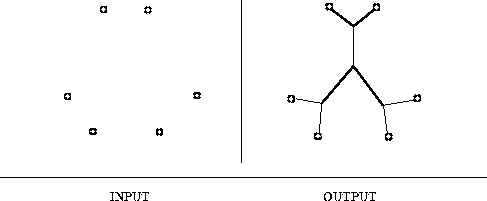 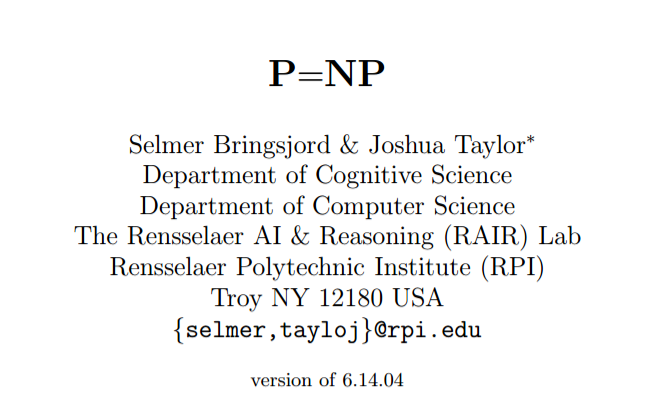 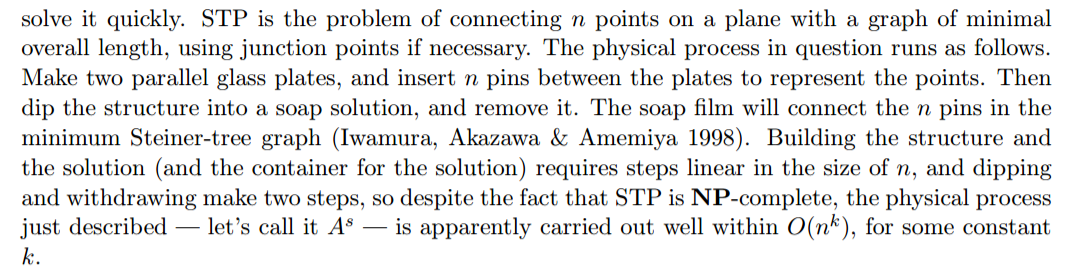 What’s the problem with this “proof”?
“Long story short, I went to the hardware store, bought some glass plates, liquid soap, etc., and found that, while Nature does often find a minimum Steiner tree with 4 or 5 pegs, it tends to get stuck at local optima with larger numbers of pegs. Indeed, often the soap bubbles settle down to a configuration which is not even a tree (i.e. contains “cycles of soap”), and thus provably can’t be optimal.”
- Scott Aaronson
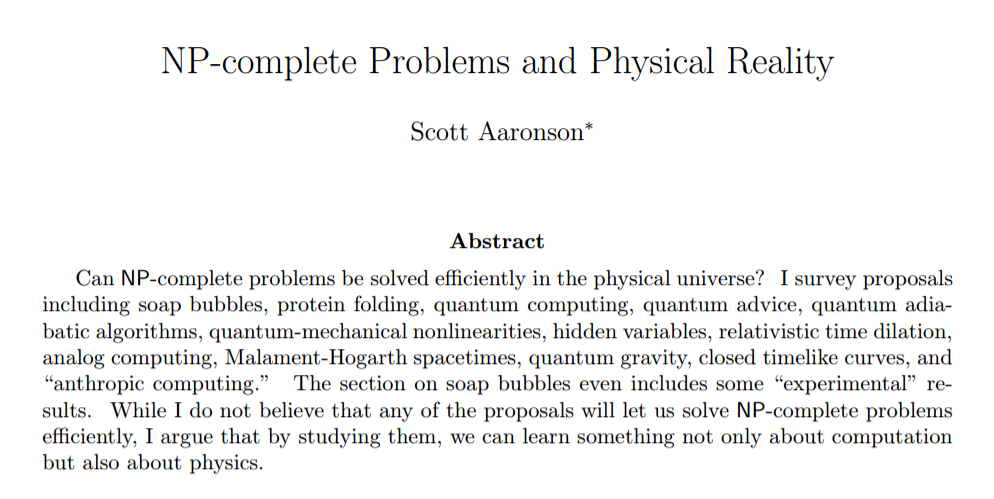 nature gives a polytime approximation algorithm for steiner tree problem
Interesting open problem: what’s the approximation ratio?
Thus, a purely mathematical conjecture led to
a refutation of an assumption in physics!
PROTEIN FOLDING problem
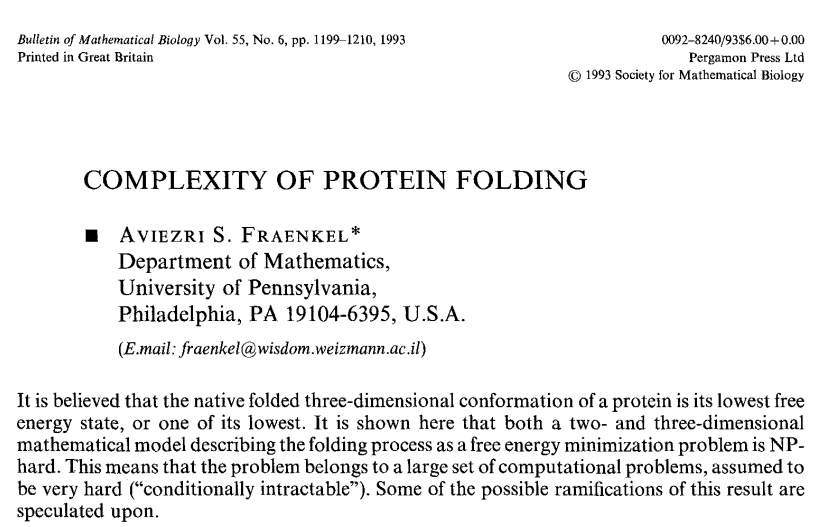 Does nature solve protein folding in polytime?
Proteins in living things seem to fold into states of lowest energy
The nature had millions of years of evolution to find proteins that are “easy” to fold
When proteins mutate or are created artificially – they do not fold into the state of lowest energy, just a local minimum
Relativity computer
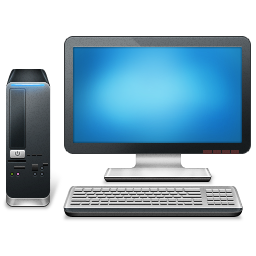 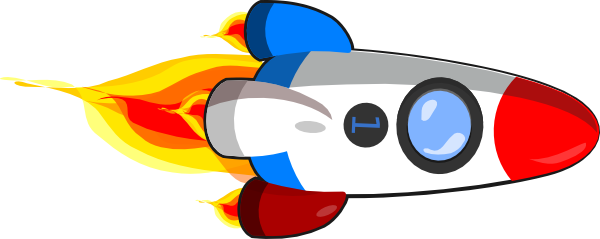 Running brute-
force on
NP-hard
problem
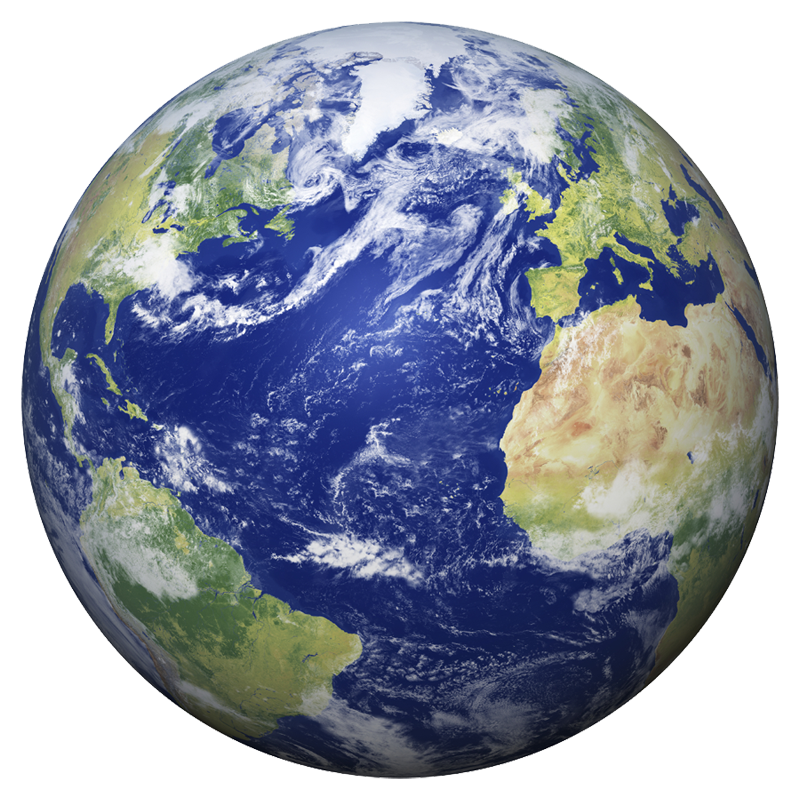 Travel with speed approx. = 
speed of light
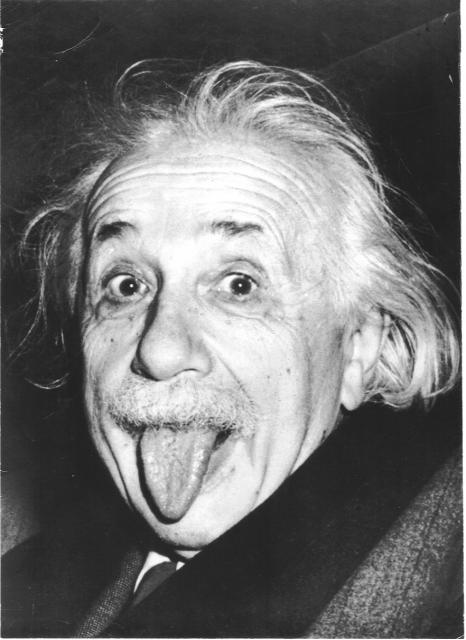 What goes wrong?
To get exponential speed-up need to travel exponentially close to the speed of light
Accelerating to such speed requires exponential amount of energy.
You will have to spend exponential amount of time to build the exponentially large tank.
Church-turing thesis
Every function computable in the physical world is computable by a standard computer

Not a theorem: impossible to prove, but possible to refute
To refute: create a new weird computer that computes something other than what our modern computers can.
There are no candidates to challenge this thesis. Most people believe it is a law of nature. Reason: our modern computers can simulate physics and whatever we discover in physics.
Strong church-turing thesis
All sufficiently powerful computers are polytime equivalent.
This statement has been recently challenged by quantum computers.
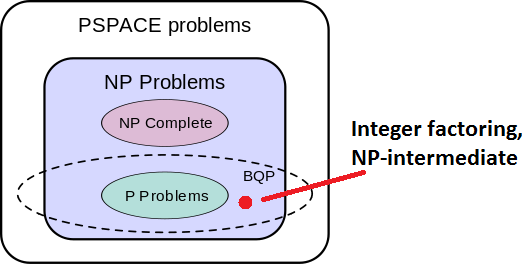 WARNING: existence of quantum computers does not mean every problem in NP can be solved in quantum polynomial time (NP subset of BQP). In fact, most complexity theoreticians believe this statement to be false!
“Computer science is no more about computers than astronomy is about telescopes.”
Folklore